Category Expenditures by Age Group
Scan or click to access more life stage insights
Adults over 55 account for a significant share of annual U.S. expenditures across categories
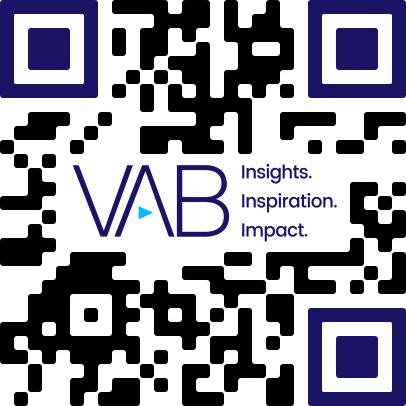 Share of Expenditures by Age Group
Under 55	Over 55
41%
41%
37%
37%
40%
43%
41%
41%
63%
60%
60%
59%
54%
59%
59%
58%
Food & Drinks	Personal Care	Restaurants	Cars & Trucks
Source: VAB analysis of Consumer Expenditure Survey 2022 data, U.S. Bureau of Labor Statistics, reported as of September 2023.
Insurance
Telecom
Entertainment
Total Household Expenditures
Click here to download the full report, ‘A Silver Lining’ to learn more

This information is exclusively provided to VAB members and qualified marketers.